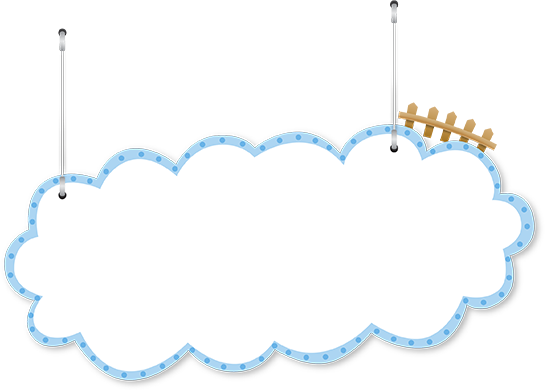 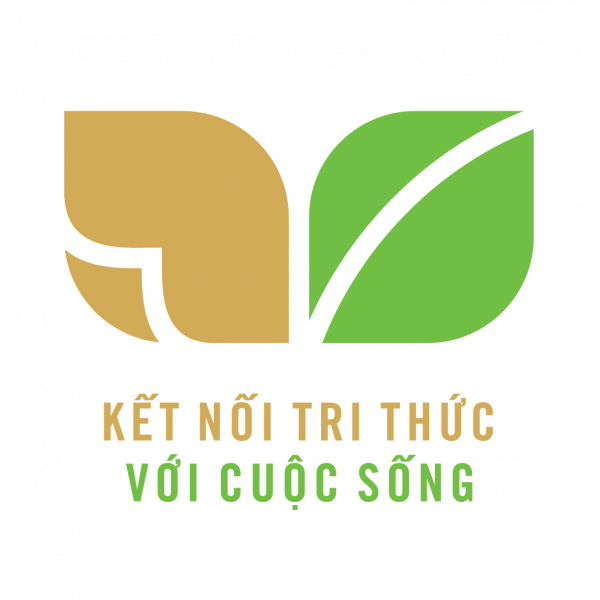 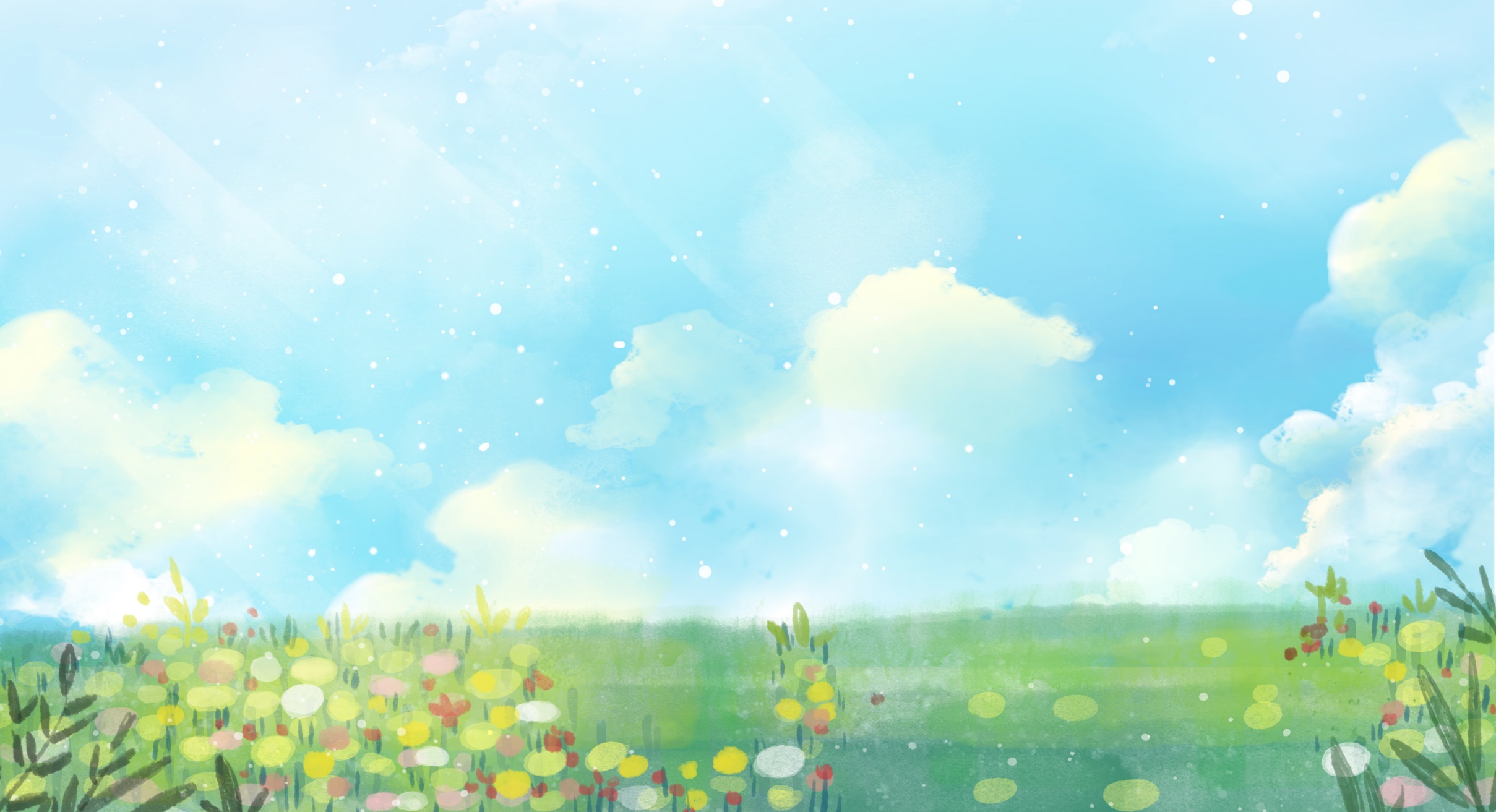 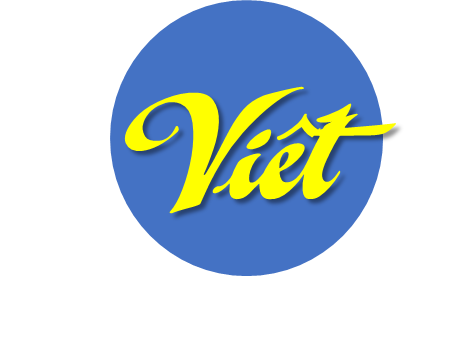 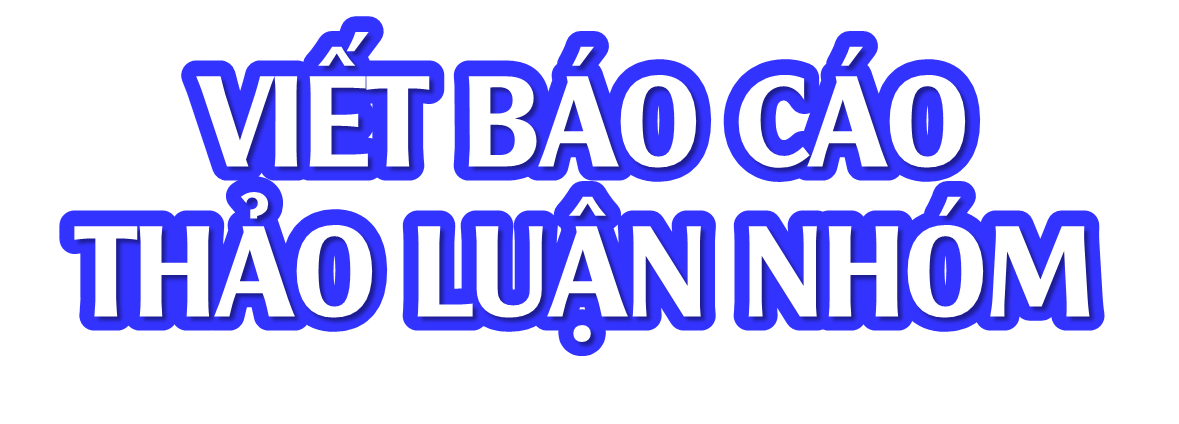 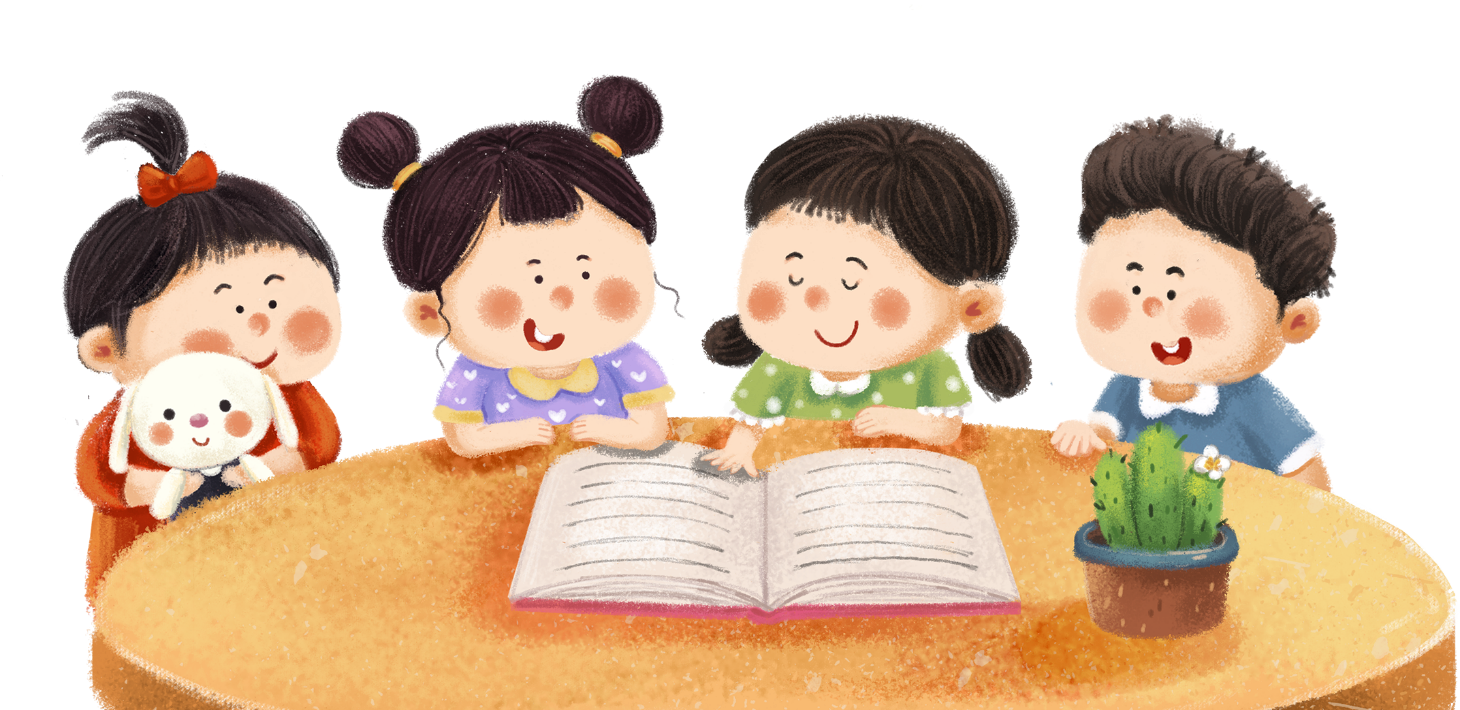 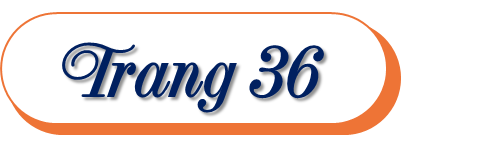 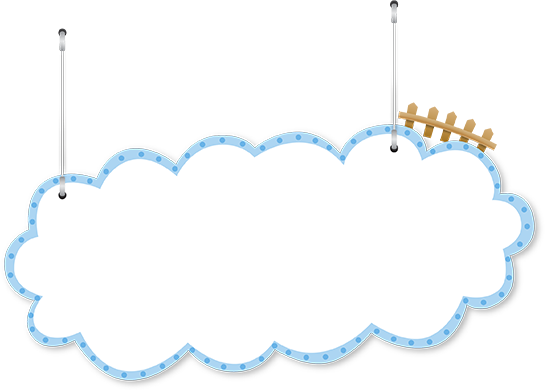 Yêu cầu cần đạt
Phát triển kĩ năng viết báo cáo thảo luận nhóm.
Viết hoàn chỉnh một báo cáo thảo luận nhóm.
Viết báo cáo thảo luận nhóm về một trong các chủ đề dưới đây:
Chủ đề 1: Kế hoạch quyên góp sách báo tặng các trường vùng khó khăn.
Chủ đề 2: Kế hoạch tổ chức các hoạt động chào mừng Ngày Nhà giáo Việt Nam 20 tháng 11.
Chủ đề 3: Kế hoạch trang trí lớp học chuẩn bị cho một ngày đặc biệt của lớp, của trường,…
1. Dựa vào dàn ý đã lập trong hoạt động Viết ở Bài 7, viết báo cáo theo yêu cầu của đề bài.
Lưu ý: Dùng dấu gạch ngang đánh dấu mỗi kết quả thảo luận.
Thực hành viết báo cáo thảo luận nhóm.
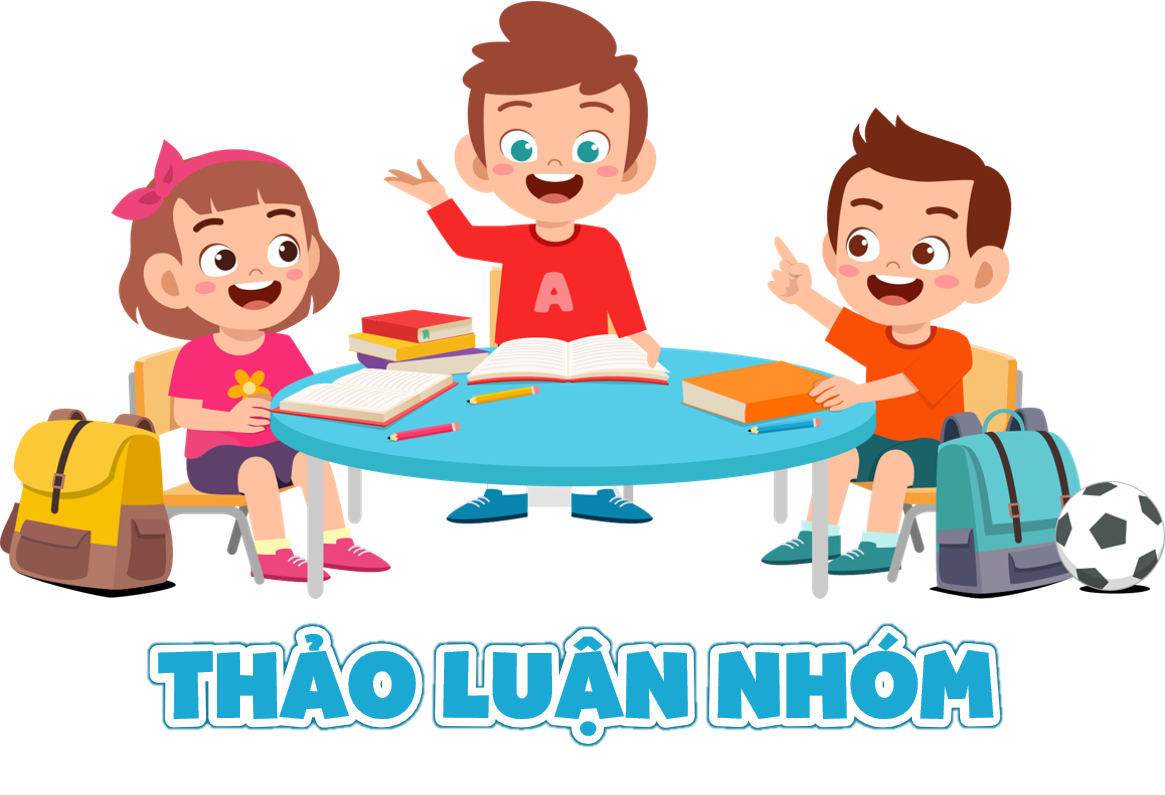 BÁO CÁO THẢO LUẬN NHÓM VỀ KẾ HOẠCH QUYÊN GÓP SÁCH BÁO 
TẶNG CÁC TRƯỜNG VÙNG KHÓ KHĂN
Kính gửi: Cô giáo chủ nhiệm lớp 4/6. 
Hôm nay vào lúc 9 giờ ngày 28 tháng 09 năm 2023, tại phòng học lớp 4/6, nhóm 1 đã tiến hành thảo luận chủ đề thảo luận nhóm về: "Kế hoạch quyên góp sách báo tặng các trường vùng khó khăn".
Thành phần tham gia
- Thiên Bảo (chủ tọa)
- Ngọc Mai (thư kí)
- Mai Anh, Minh Châu, Phú, Minh Tuấn, Thùy Linh, Trần Tú, Linh Nhi, Ngọc Lan, Gia Bảo, Linh Châu, Tuấn Nam (thành viên)
Sau khi thảo luận, chủ tọa đã thống nhất ý kiến và phân công như sau:
+ Phát động quyên góp, tiếp nhận và trao gửi: Mai Anh, Minh Châu, Phú.
+ Thống kê số lượng sách báo và cân sách: Minh Tuấn, Thùy Linh, Trần Tú, Linh Nhi.
+ Tổng hợp sách và báo theo từng phân loại: Ngọc Lan, Gia Bảo, Linh Châu, Tuấn Nam.
+ Đóng gói: Ngọc Anh, Bảo Châu, Đình Nam
Người viết báo cáo
Thư kí 
(kí tên) 
Ngọc Mai
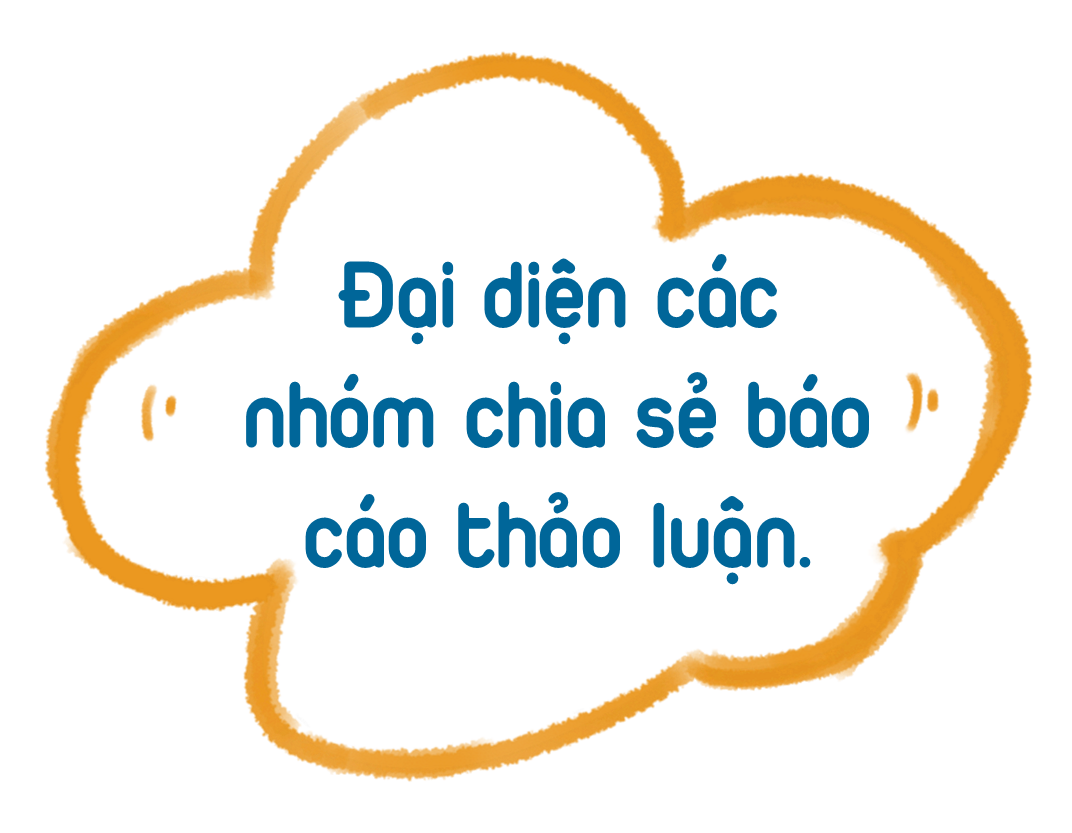 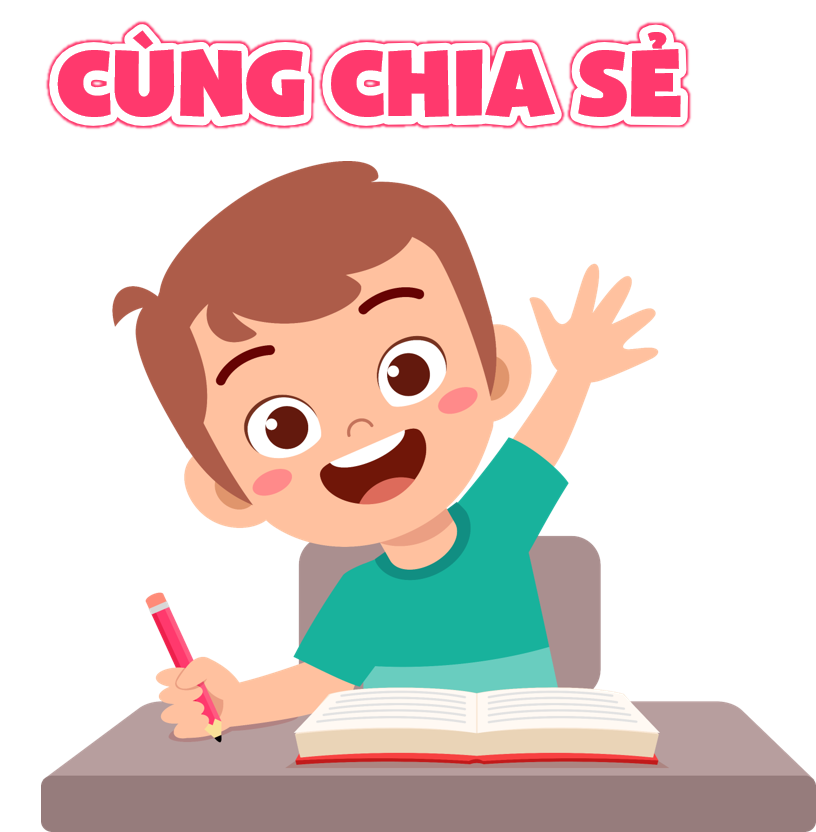 Tiêu chí
2. Đọc soát và chỉnh sửa báo cáo.
a. Đọc lại bài làm của em để phát hiện lỗi.
Cấu trúc báo cáo
Nội dung báo cáo
Cách dùng từ, đặt câu
Chính tả
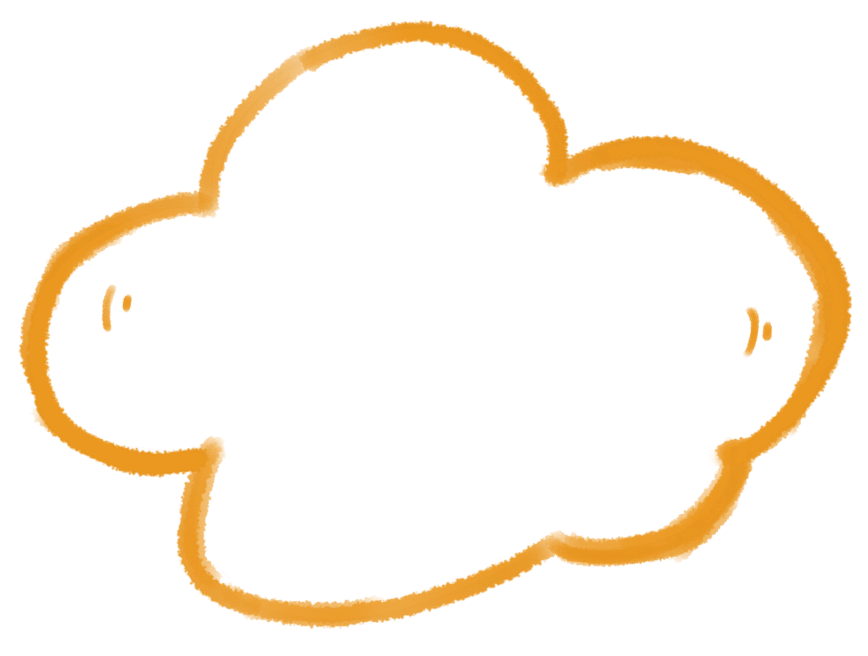 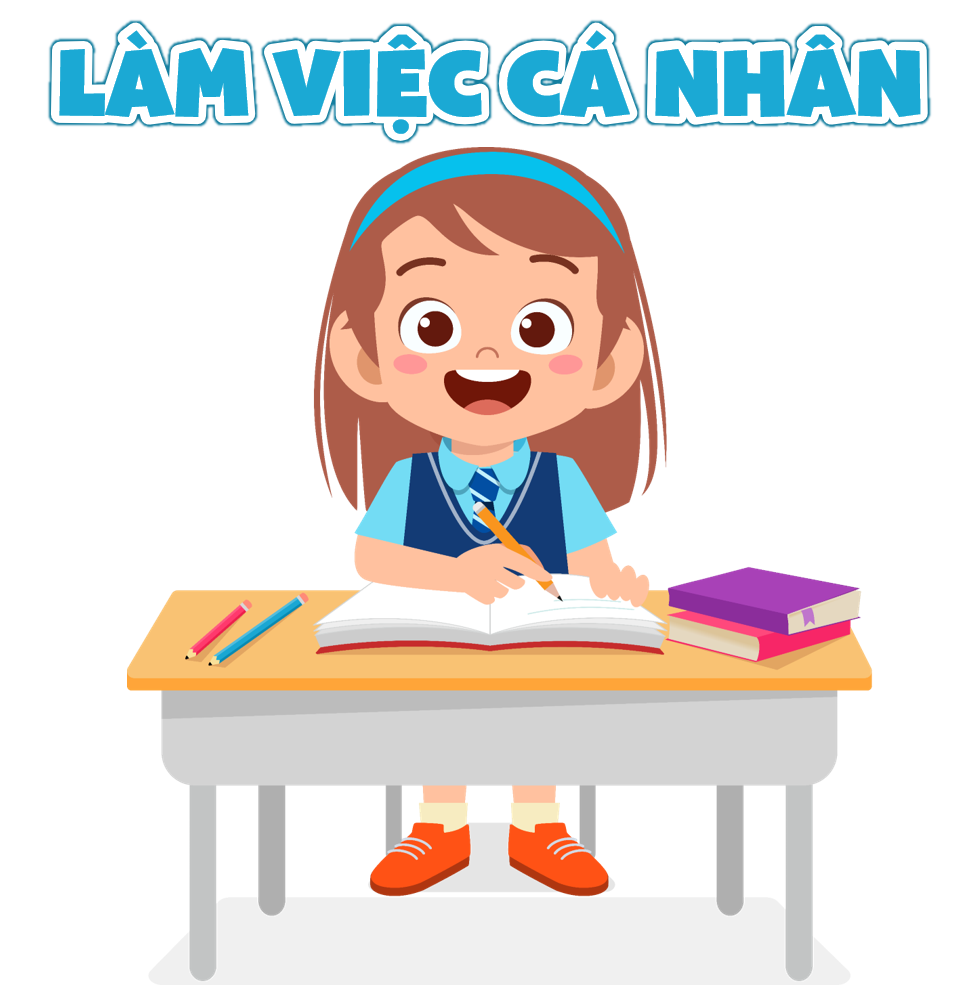 Học sinh tự đọc bài báo cáo của mình, tự sửa lỗi (nếu có)
Chia sẻ bài báo cáo.
Đọc bài của nhau.
Nêu điểm mình muốn học hỏi.
Góp ý cho bạn.
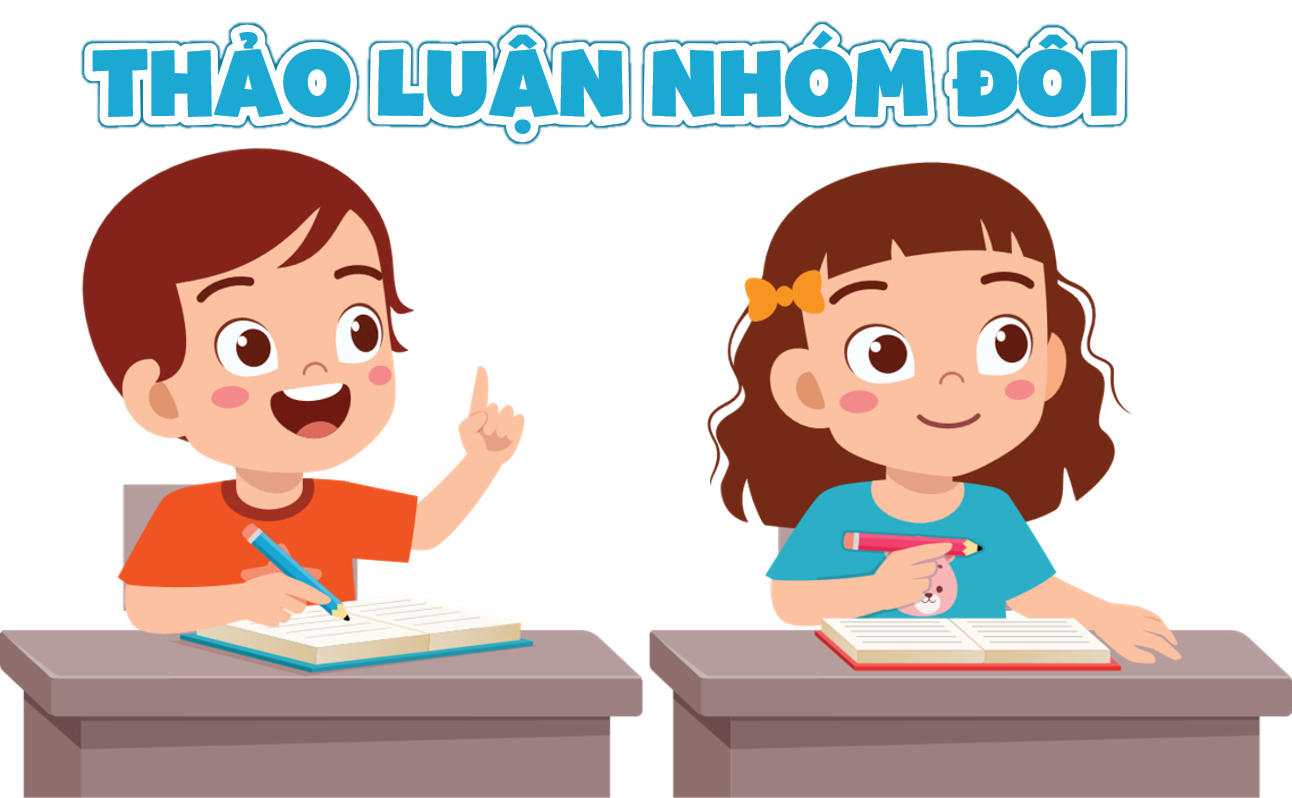 2. Đọc soát và chỉnh sửa báo cáo.
b. Chỉnh sửa lỗi báo cáo (nếu có).
Đọc lại bài viết của em và chỉnh sửa theo nhận xét của thầy cô.
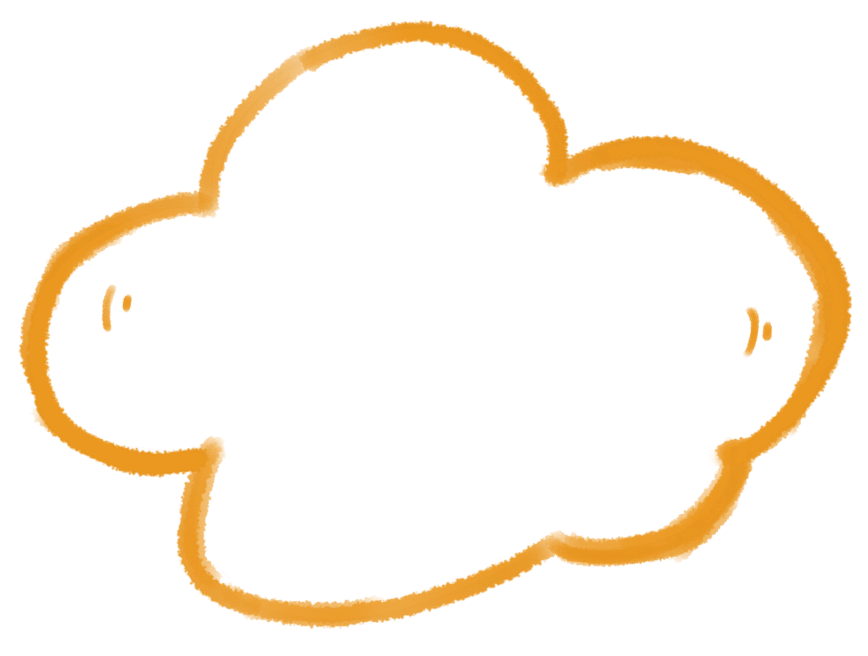 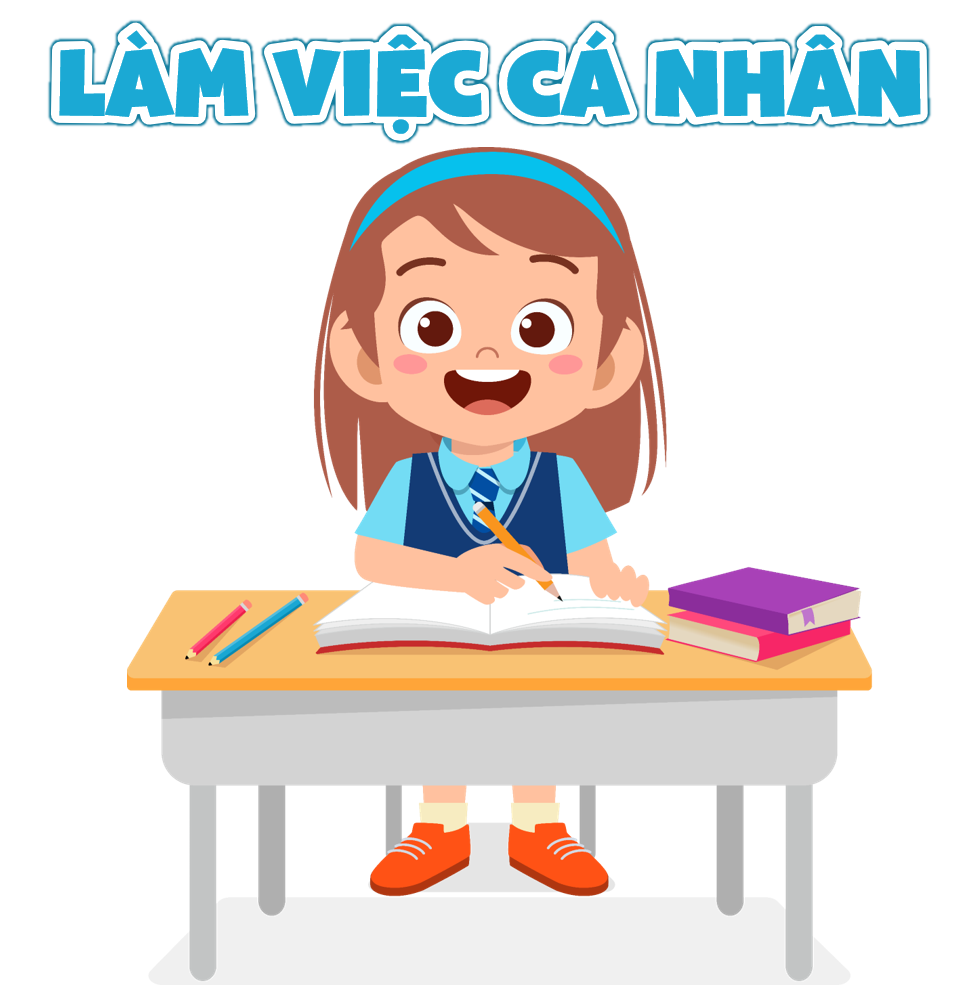 Học sinh 
sửa lỗi bài làm của mình.
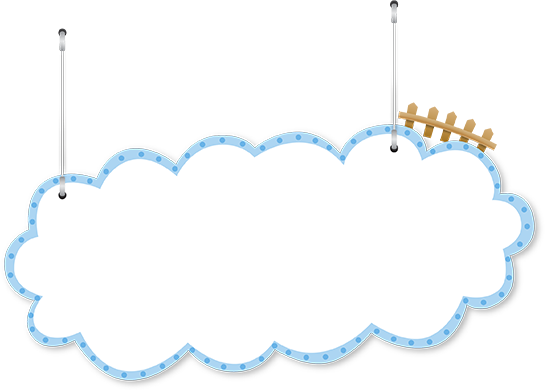 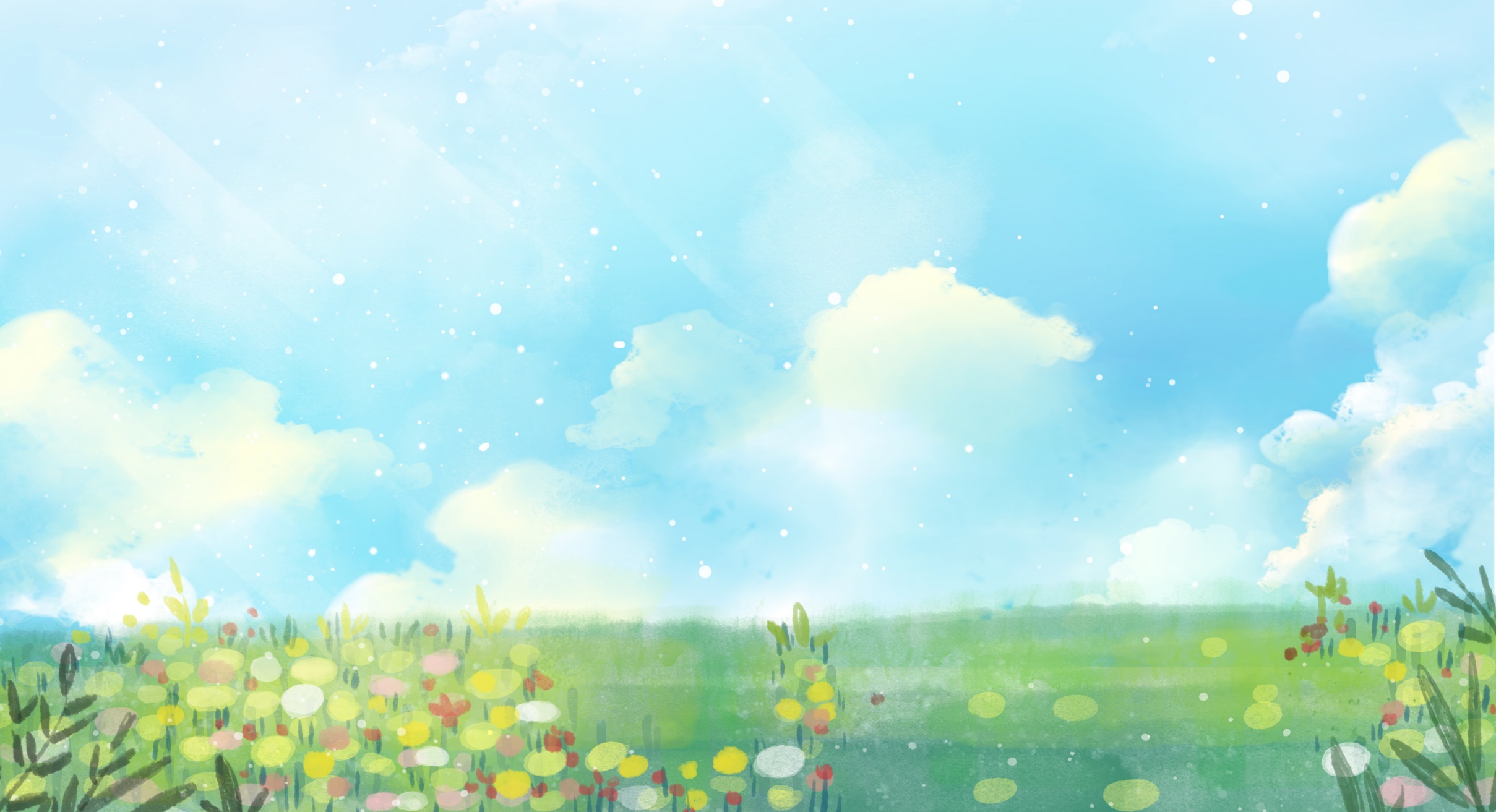 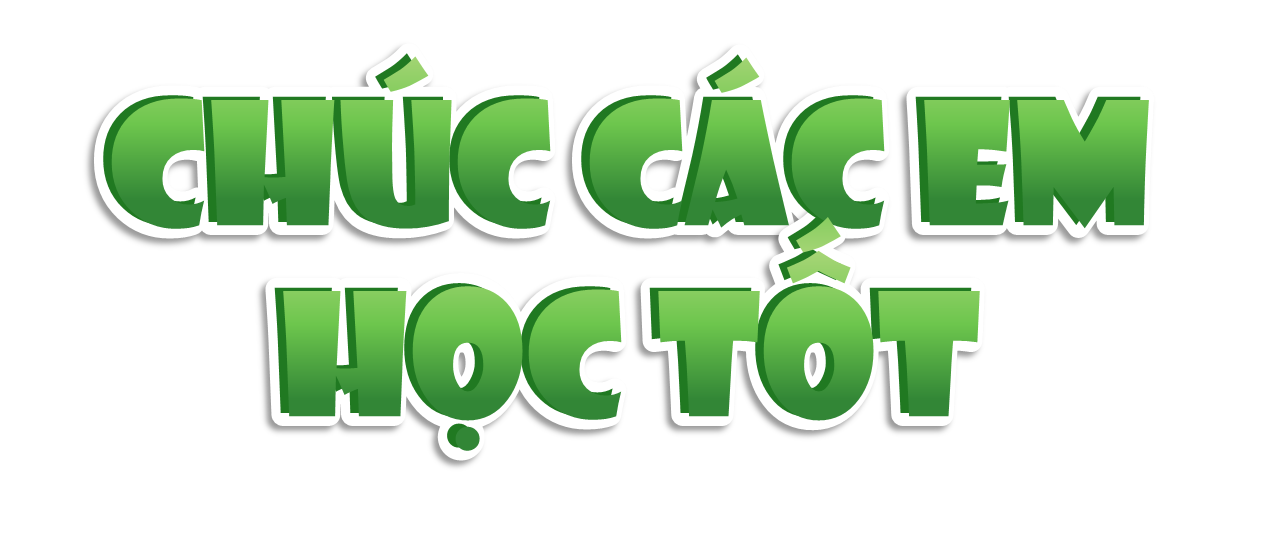